Complement Objective Training (COT)
ICLR 2019（Poster）
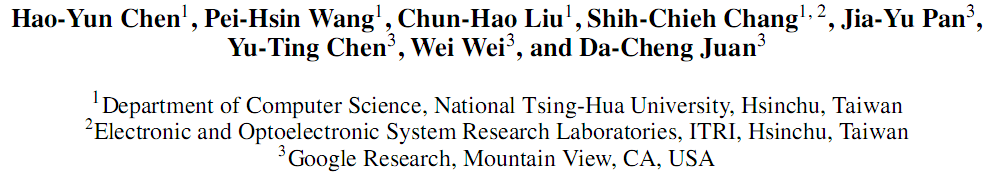 2019/5/27
Complement Objective Training
1
Motivation
Standard cross entropy loss largely ignores information from the complement (incorrect)  classes.
Hope models more robust adversarial attacks.
Robustness
change loss function
2019/5/27
Complement Objective Training
2
Visualization of the motivation
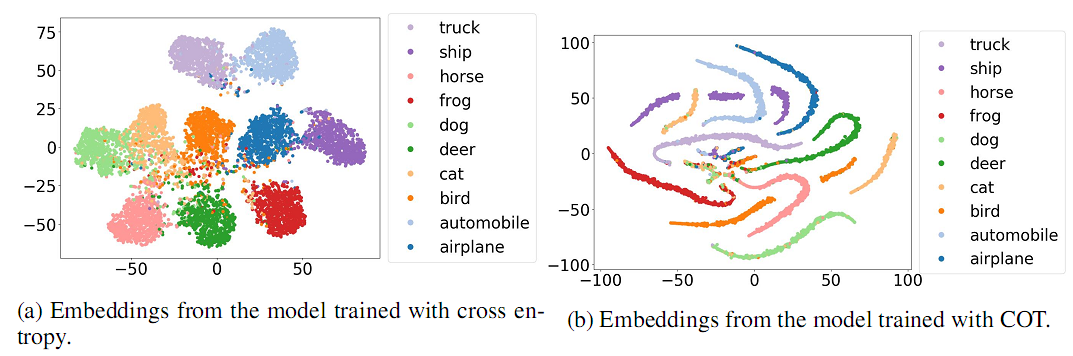 2019/5/27
Complement Objective Training
3
Complement Entropy
2019/5/27
Complement Objective Training
4
Complement Entropy
2019/5/27
Complement Objective Training
5
Complement Entropy Training
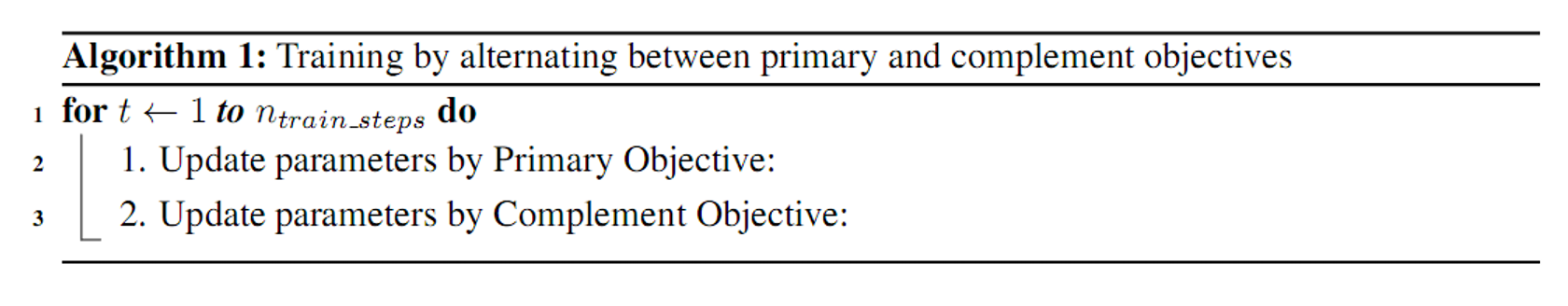 2019/5/27
Complement Objective Training
6
Visualizing the effect of COT
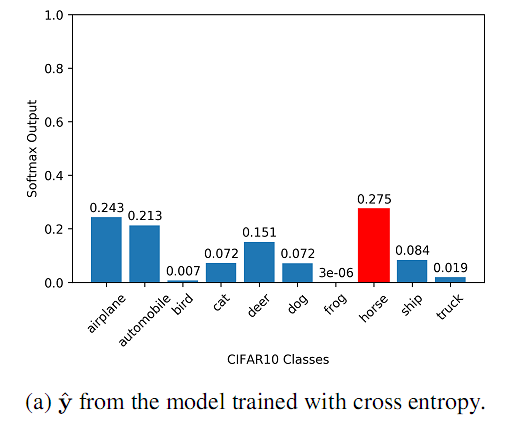 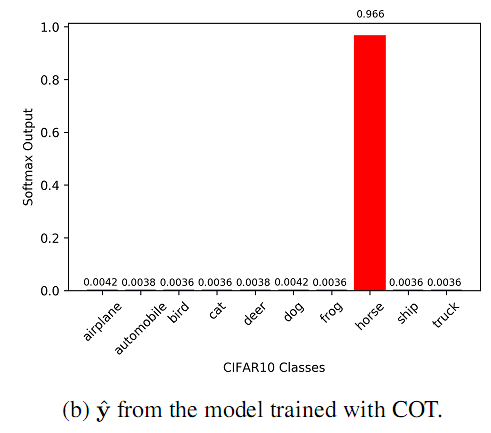 model:ResNet110
sample image:CIFAR-10
2019/5/27
Complement Objective Training
7
Review
Cross Entropy
Reverse Cross Entropy (RCE)
2019/5/27
Complement Objective Training
8
Comparison of RCE and Complement Entropy
RCE
COT
formula
Handcraft a weight for complement classes.
Let the model to learn the weight for complement classes.
Reversing cross entropy term？
Yes
No
2019/5/27
Complement Objective Training
9
Experiment : Image Classification
Complement objective training can improve the classification accuracy.
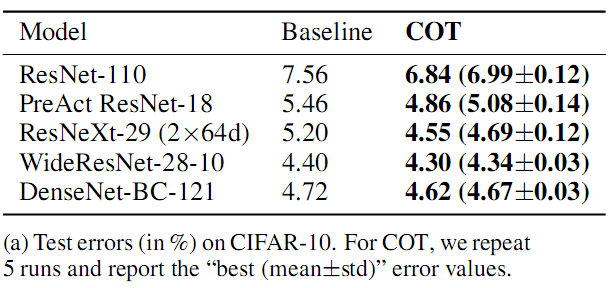 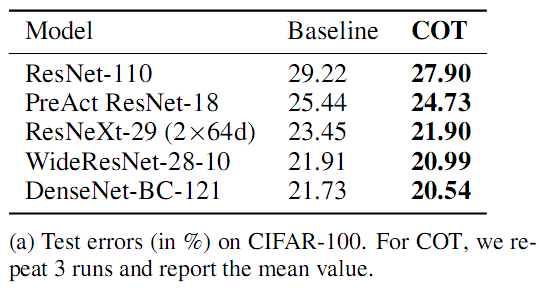 CIFAR-10
CIFAR-100
2019/5/27
Complement Objective Training
10
Experiment : Image Classification
Complement objective training can improve the classification accuracy.
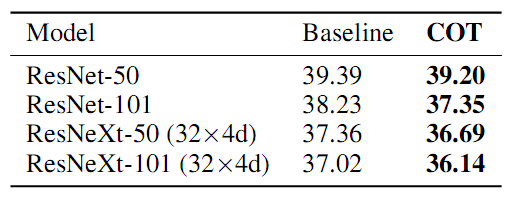 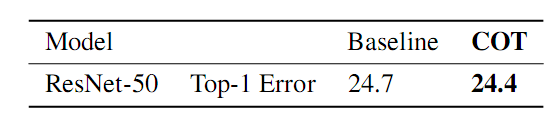 ImageNet-2012
Tiny ImageNet
Top-1 Validation errors (in %) for the Tiny ImageNet experiments (mean values of 3 runs).
Validation errors (in %) for the ImageNet-2012 experiments.
2019/5/27
11
Complement Objective Training
Experiment : Image Classification
Complement objective training can improve the classification accuracy.
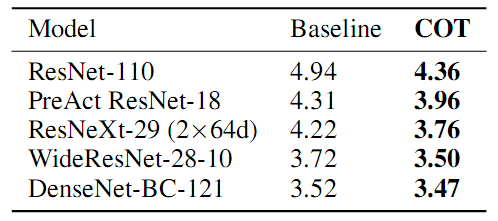 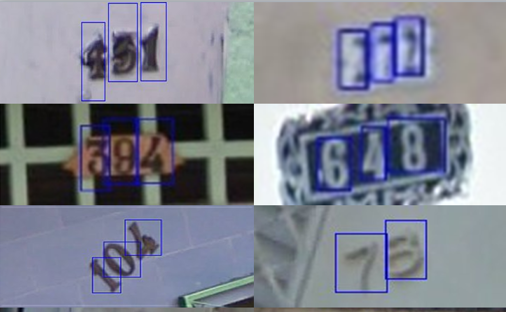 Test errors (in %) of the baseline models and the COT-trained models on the SVHN dataset. The values presented are the mean values of 3 runs.
2019/5/27
Complement Objective Training
12
[Speaker Notes: The SVHN dataset (Netzer et al., 2011) consists of images extracted from Google Street View. 
It can be seen as similar in flavor to MNIST ，but incorporates an order of magnitude more labeled data and comes from a real world problem]
Experiment : Natural Language Understanding
Complement objective training can improve the model-accuracy.
Machine Translation
Speech Rec0gnition
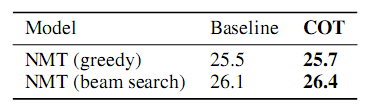 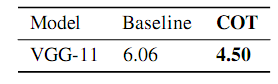 Test errors (in %) on Google Commands Dataset (mean values of 3 runs).
Results of IWSLT 2015 English-Vietnamese. The BLEU scores on tst2013 are reported.
The higher the BLEU scores, the better the translation.
2019/5/27
Complement Objective Training
13
Experiment : Adversarial Examples
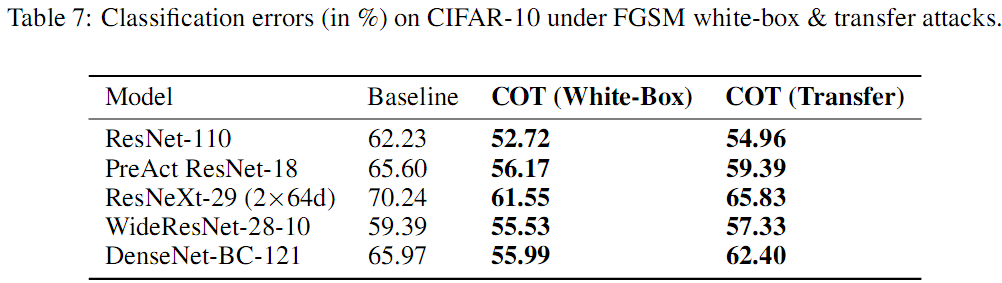 ？
2019/5/27
Complement Objective Training
14
[Speaker Notes: attack success rate]
Conclusion
+ Consider the information from both complement and true classes, improve performances on both Image classification task and some NLP tasks.
+ They expose their codes and we can try this loss when we train a model
- Lack of experiments showing how well their models defense against attack methods
- It makes no sense comparing classification accuracy under transfer attacks and white attacks.
2019/5/27
Complement Objective Training
15